Módulo 2
Comunicación Digital
www.digiworkwell.eu
CUESTIONARIO
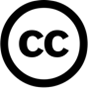 1
Contenidos del Módulo 2
01
Comunicaciones relacionadas con el trabajo
02
Características de un trabajo de buena calidad
03
Comunicaciones sociales
04
Herramientas de conferencia virtual
05
Fomentar el ánimo del equipo/ Redes de apoyo
06
Caso de studio – T2Client
Bienvenido/a a la formación de DigiWorkWell
La digitalización y la tecnología han permitido oportunidades de trabajo y comunicación sin importar la distancia o el tiempo. Aunque esto ha tenido muchos impactos positivos, estos cambios también pueden tener consecuencias negativas para empleadores y empleados.
Este curso te brinda los conocimientos, habilidades y confianza en ti mismo necesarios para implementar un programa dentro de la empresa que prevenga la sobrecarga digital de los empleados. Las pequeñas y medianas empresas (PYMES) se están quedando atrás en comparación con las grandes empresas en lo que respecta a políticas e iniciativas de bienestar digital para los empleados, ya que el 82% de los empleadores de PYMES no tienen políticas de salud o bienestar digital ni planes para implementarlas.
El curso se divide en cinco módulos. Cada uno de estos módulos contiene una introducción a los temas, mejores prácticas y otros materiales de formación.
A lo largo de los módulos, aprenderás:
Qué es el trabajo digital y sus efectos en la salud mental y física.
Cómo configurar tu propia vida digital en diferentes áreas.
Comprender las características especiales del trabajo y la comunicación digitales.
Lo que implica liderar una fuerza laboral digital y las mejores prácticas para ello.
3
RESUMEN
En este módulo de Comunicación Digital, aprenderás acerca de:
Comunicación Digital en las Empresas: La importancia de una comunicación digital efectiva en el contexto empresarial, planes de sesión y las ventajas de una buena comunicación digital.
Características de un Trabajo de Alta Calidad: Las características de un trabajo de alta calidad en un entorno profesional, haciendo hincapié en el papel de la comunicación digital en la consecución de la excelencia.
Interacciones Sociales: La importancia de promover el bienestar de los empleados remotos a través de interacciones sociales digitales en el lugar de trabajo virtual, y cómo desempeña un papel crucial en fomentar la colaboración, la participación y el éxito general.
Plataformas de Conferencias Virtuales: Descripción de diversas plataformas de conferencias virtuales adecuadas para diferentes sectores empresariales y sus ventajas.
Redes de Apoyo para Teletrabajadores: La importancia de construir redes de apoyo, las consecuencias de no ofrecerlas y los beneficios para las empresas. Incluyendo algunos consejos para construir y mantener el ánimo del equipo.
Estudio de caso - T2Client: Descripción de las buenas prácticas de una empresa española durante el confinamiento por COVID-19 y cómo enfrentaron los diferentes desafíos del trabajo en remoto.
SECTION
01
COMUNICACIONES RELACIONADAS CONEL TRABAJO
INTRODUCCIÓN
Hoy día, en este mundo conectado donde las herramientas digitales permiten una comunicación y colaboración sin problemas, es importante abordar las interacciones en el lugar de trabajo desde una perspectiva que abarque tanto la eficiencia como el bienestar de los empleados. Este módulo examina la relación entre la comunicación digital y el bienestar digital, resaltando cómo las organizaciones pueden utilizar la tecnología manteniendo un equilibrio que proteja la salud mental y emocional. Este módulo ofrece estrategias para el uso consciente de herramientas digitales. Su objetivo es ayudar tanto a los empleadores como a los empleados a desarrollar un entorno de trabajo que funcione digitalmente y al mismo tiempo respalde el bienestar de sus miembros.
Las comunicaciones relacionadas con el trabajo son cualquier tipo de interacción, intercambio o discusión que sea relevante para las tareas, proyectos o responsabilidades en el contexto profesional. Estas comunicaciones pueden adoptar diversas formas, como correos electrónicos, mensajes, llamadas telefónicas, videoconferencias, reuniones y colaboraciones en plataformas digitales. El propósito de las comunicaciones relacionadas con el trabajo es facilitar la coordinación efectiva, el intercambio de información, la toma de decisiones y la colaboración entre compañeros de trabajo, equipos y partes interesadas, para lograr los objetivos organizativos y mantener una fluidez eficiente en el trabajo.
Comunicación digital en empresas
La comunicación siempre ha sido esencial en el ámbito empresarial, pero con las nuevas tecnologías digitales, nuestros métodos de comunicación han cambiado significativamente. Hemos pasado de las cartas y los memorandos a los mensajes rápidos, los correos electrónicos y las videollamadas, alterando la forma en que ocurre la comunicación empresarial.
La comunicación digital no solo simplifica nuestras interacciones y nos brinda acceso instantáneo a la información, sino que también es vital para las empresas. Ayuda a crear una cultura corporativa unificada y aumenta la conciencia de marca. Además, con las herramientas de comunicación adecuadas, las empresas pueden llegar a un público más amplio y adaptarse a las cambiantes demandas del mercado. La comunicación efectiva y clara es esencial para construir relaciones comerciales exitosas tanto con los trabajadores como con los clientes.
¿Cómo afecta la comunicación dentro de una empresa?
Cuando las condiciones de trabajo remoto están mal configuradas y no se abordan a través de la comunicación interna en la organización, pueden surgir riesgos psicosociales. 
Algunos factores relacionados con la comunicación digital son:
Un flujo de información deficiente y una retroalimentación escasa entre los superiores y los empleados debido a la dificultad de interactuar en espacios de trabajo virtuales o la ausencia de procedimientos y canales de comunicación con los trabajadores remotos.
La "despersonalización" del trabajador remoto es causada por la dificultad de la comunicación mediada y el trabajo a distancia, lo que puede afectar la percepción del trabajador remoto acerca del escaso reconocimiento que reciben por el trabajo que realizan.
Falta de canales de información y comunicación adecuados para facilitar la interacción con y entre los teletrabajadores.
Ventajas de una comunicación digital eficiente dentro de una organización.
Alcance Global
La comunicación digital trasciende las barreras geográficas, permitiendo que las organizaciones se conecten con socios, clientes y partes interesadas en todo el mundo. Esto amplía el alcance del mercado, facilita las asociaciones internacionales y abre oportunidades de crecimiento en nuevos mercados.
Resolución Eficiente de Problemas
Cuando surgen desafíos, la comunicación digital rápida permite que los equipos aborden los problemas de manera ágil. Los miembros del equipo pueden buscar consejos, generar soluciones y recibir orientación de expertos, evitando que los problemas menores se conviertan en problemas importantes.
Flexibilidad y Teletrabajo
En la era digital, el trabajo remoto se ha vuelto más factible. Con las herramientas de comunicación digital adecuadas, los empleados pueden colaborar sin problemas, independientemente de su ubicación física, lo que lleva a un mejor equilibrio entre el trabajo y la vida y a un mayor grado de satisfacción laboral.
Actualizaciones a Tiempo Real
Las plataformas digitales proporcionan actualizaciones en tiempo real que permite al equipo mantenerse informado sobre el desarrollo de proyectos, cambios y noticias al instante. Esto garantiza que todos estén en la misma página, minimizando la confusión y mejorando la productividad.
Colaboración Realzada
Una comunicación digital clara y oportuna fomenta la colaboración entre equipos, departamentos e incluso trabajadores remotos. Esto permite una toma de decisiones ágil, resolución de problemas y ejecución de proyectos, ya que los colegas pueden compartir fácilmente ideas, actualizaciones y retroalimentación.
Ahorro en Tiempo y Costes
Los métodos tradicionales de comunicación, como las reuniones presenciales y los servicios postales, consumen mucho tiempo. 
La comunicación digital reduce esto al permitir una comunicación instantánea, aumentando así la eficiencia operativa y reduciendo gastos.
SECTION
02
CARACTERÍSTICAS DE UN TRABAJO DE BUENA CALIDAD
Mejorando la Calidad de Trabajo mediante la Comunicación Digital
La comunicación digital es crucial para lograr resultados, impulsar el trabajo en equipo y garantizar el éxito. Comprender estos aspectos, puede ayudar a las empresas a adaptarse y prosperar en la era digital.
Echemos un vistazo más de cerca a algunos de los aspectos específicos que marcan el trabajo de gran calidad.
Expresión Clara y Concisa: En un mundo inundado de información, la claridad es importante. Ya sea escribiendo correos electrónicos, informes o actualizaciones de proyectos, la capacidad de transmitir ideas complejas de una manera sencilla garantiza que los mensajes se comprendan y tengan un gran impacto.
Tiempo de respuesta: Las empresas modernas requieren respuestas rápidas. El trabajo necesita de interacciones digitales rápidas. Responder rápidamente a correos electrónicos, mensajes y solicitudes, demuestra profesionalismo y dedicación al buen trabajo en equipo.
Mejorando la Calidad de Trabajo mediante la Comunicación Digital
Mentalidad Colaborativa: El trabajo de calidad abarca una mentalidad colaborativa que utiliza herramientas digitales para compartir ideas y conocimientos de una manera sencilla. Participar en debates virtuales y utilizar plataformas compartidas puede crear una cultura de colaboración.
Etiquetas Virtuales: Dado que la línea entre la vida personal y profesional es muy fina en el entorno virtual, es importante seguir una etiqueta profesional virtual. El éxito se consigue a través de una comunicación digital respetuosa. Esto garantiza que las interacciones beneficien tanto a la persona como a la organización.
Adaptabilidad a Plataformas Digitales: Muchas plataformas digitales requieren flexibilidad. El trabajo de calidad también se consigue al tener habilidad a la hora de trabajar con diferentes herramientas digitales como el correo electrónico y diferentes softwares. Saber cómo utilizarlas puede conducir a una mejor comunicación y procesos más fluidos.
Mejorando la Calidad de Trabajo mediante la Comunicación Digital
Intercambio de Conocimientos:  Participar activamente en debates digitales, compartir ideas y contribuir a un conjunto colectivo de conocimientos enriquece el capital intelectual de la organización y fomenta una cultura de aprendizaje continuo.
Protección de Datos: Proteger la información confidencial es de gran importancia. Para ello, comprender los protocolos de seguridad de datos es esencial. Mantener los estándares de privacidad y manejar información confidencial de manera responsable demuestra integridad ética y profesionalismo.
Pesonalización y Entablamiento de Relaciones: A pesar de su naturaleza virtual, la comunicación digital también puede ser personal. El trabajo de calidad reconoce la importancia de construir relaciones incluso a través de pantallas. Dirigirse a colegas y partes interesadas por su nombre, reconocer los hitos y expresar un interés genuino fomenta conexiones profesionales sólidas.
Mejorando la Calidad de Trabajo mediante la Comunicación Digital
Comunicación Enfocada a Solucionar: El trabajo de calidad sobresale al abordar problemas con un enfoque centrado en soluciones. Participar en un diálogo constructivo para resolver conflictos y presentar alternativas demuestra resiliencia y compromiso con el progreso.
Estrategia de Comunicación: La comunicación digital sirve a objetivos estratégicos. El trabajo de calidad alinea las interacciones digitales con objetivos organizacionales más amplios. Ya sea transmitiendo los valores de una empresa o promoviendo una nueva iniciativa, cada mensaje digital contribuye a una narrativa más amplia.
Adaptación y Aprendizaje Continuo: El trabajo de calidad reconoce la necesidad de adaptación y aprendizaje continuos, por lo que mantenerse actualizado con las nuevas tecnologías y tendencias de la comunicación garantiza que las interacciones digitales sigan siendo relevantes y efectivas.
Mejorando la Calidad de Trabajo mediante la Comunicación Digital
En resumen, el trabajo de alta calidad en el ámbito de la comunicación digital abarca expresión clara, capacidad de respuesta, colaboración, etiqueta, adaptabilidad, intercambio de conocimientos, seguridad, personalización, enfoque en soluciones, alineación estratégica y aprendizaje continuo.
La comunicación digital y el buen hacer son como las piezas de un puzzle. Cada pieza es importante para ayudar a una empresa a tener éxito. Cada chat o correo electrónico en línea es un paso hacia ese éxito. A medida que entendemos y adaptamos esta relación mutua, reconocemos que cada interacción en línea puede convertirse en un paso hacia el éxito.
SECTION
03
COMUNICACIONESSOCIALES
Fomentar el bienestar a través de las interacciones sociales digitales en el trabajo remoto
Después de la pandemia, el trabajo remoto se ha convertido en la nueva norma, y la línea entre la vida profesional y personal se ha vuelto más fina. Esta situación genera desafíos para el bienestar individual. 
A lo largo de este capítulo, aprenderás que fomentar las conexiones sociales en el trabajo remoto puede contribuir significativamente al bienestar general. También se ofrecen varias acciones y actividades que las empresas pueden implementar en línea para promover una fuerza laboral remota más saludable y conectada.
El trabajo remoto, si bien ofrece numerosos beneficios, a veces puede conducir al aislamiento y a una sensación de desconexión. Como los seres humanos son criaturas inherentemente sociales, mantener las interacciones sociales puede desempeñar un papel fundamental en el bienestar. Relacionarse con colegas, compartir experiencias y conectarse a nivel personal puede mitigar los sentimientos de soledad y mejorar la salud mental y emocional.
Acciones y actividades para mejorar el bienestar a través de las interacciones sociales digitales
Pausas para tomar café virtuales
Fomentar las pausas virtuales para el café o los chats de video informales puede facilitar las conexiones sociales. Estos descansos brindan oportunidades para que los miembros del equipo discutan temas no relacionados con el trabajo, lo que reduce el aislamiento y fortalece las relaciones. (Fuente: Harvard Business Review)
Actividades de Team-Building virtuales
La organización de actividades de team-building, como trivia o retos colaborativos, fomenta la cohesión del equipo y el sentido de pertenencia, incluso en entornos remotos. (Fuente: The Muse)
Webinars sobre bienestar
Organizar webinars sobre bienestar sobre temas como la gestión del estrés, el equilibrio entre la vida laboral y personal o las técnicas de concentración plena puede empoderar a los empleados con estrategias para mejorar la salud mental. (Fuente: American Psychological Association)
Canal de Youtube de los APA webinars: @TheAPAVideo
Acciones y actividades para mejorar el bienestar a través de las interacciones sociales digitales
Entrenamientos y clubs de lectura virutales
Ofrecer clases virtuales de fitness fomenta la actividad física, lo que puede aumentar el bienestar físico y mental de los empleados, además de mantenerse activos mientras trabajan de forma remota. Por otro lado, los clubs de lectura virtuales les permiten participar en experiencias de lectura compartidas y proporcionan una vía para la interacción intelectual y social.  (Fuentes: Mental Health Foundation ; Time)
Celebración de hitos
Reconocer hitos importantes, como cumpleaños y aniversarios de trabajo, durante las reuniones virtuales del equipo refuerza el sentido de pertenencia y aprecio dentro del equipo. (Fuente: Linkedin)
Programas de Mentoría Digital
El desarrollo de programas de mentoría conecta a los empleados experimentados con aquellos que buscan orientación y desarrollo profesional. Facilita el intercambio de conocimientos y el crecimiento personal. (Fuente: Harvard Business Review)
Plataformas para la comunicación digital
TeamBonding
TeamBonding es la solución definitiva para unir equipos en remoto. Ofrecer actividades y desafíos interactivos es la clave para aumentar la moral del equipo, mejorar la colaboración y fomentar un fuerte sentido de unidad, todo de manera virtual. (Fuente: TeamBonding)
Microsoft Viva
Microsoft Viva revoluciona el lugar de trabajo al abordar las debilidades y necesidades de la fuerza de trabajo. Con Viva Connections y Viva Insights puede mejorar la productividad y la conectividad, lo que lo convierte en un elemento imprescindible para las empresas. (Fuente: Microsoft Viva)
Hopin
Hopin está diseñado para replicar la experiencia de un evento en persona, ofreciendo características como escenarios, sesiones de trabajo, networking uno a uno y stands de exposición. (Fuente: Hopin)
Remo
Remo es una plataforma de redes con planos de plantas virtuales. Los asistentes pueden navegar por mesas o salas virtuales, simulando interacciones en persona para chats grupales o individuales. (Fuente: Remo)
Liderar equipos desde casa: La experiencia de Paula Bellizia sobre liderazgo durante la pandemia
El cambio abrupto al trabajo en remoto debido a la pandemia mundial planteó desafíos únicos para los equipos de todo el mundo. Para Paula Bellizia, vicepresidenta de Marketing de Google en Latinoamérica, esta compleja situación vino acompañada de una dificultad añadida: cada equipo de allí buscó diferentes formas de colaborar y conectarse mientras trabajaba desde casa.
"La pandemia ha tenido un efecto directo en mi experiencia: me he visto obligada a dirigir los equipos de mi región sin poder interactuar con sus miembros en persona y, aun así, he conseguido reforzar el sentido de pertenencia y la colaboración con todos ellos", explica. No se refiere estrictamente al trabajo, sino también a "cosas tan sencillas como el hecho de no poder tomar un café juntos o charlar relajadamente sobre cuestiones triviales". Durante ese tiempo, nadie pudo interactuar de forma real. "Esto fue precisamente lo que me llevó a organizar reuniones individuales con los miembros de los distintos equipos para conocerlos mejor y consolidar la relación con cada uno de ellos".
Para los equipos de Bellizia, repartidos por toda Latinoamérica, era muy importante reforzar el "sentido de pertenencia". Por ello, cada quince días se reunían todos virtualmente y "destinaron muchos recursos a facilitar la comunicación para que todo el mundo pudiera estar al tanto de los cambios". 
Cada equipo de Latinoamérica buscó diferentes formas de colaborar y relacionarse desde casa. "En Brasil", explica, "los equipos se caracterizan por ser muy entusiastas y participativos. Y así es precisamente como queremos que sean las interacciones virtuales. Por ejemplo, celebramos una reunión online donde los empleados tenían distintas oportunidades de aportar su granito de arena, como si fueran músicos que, al sumar su talento individual con el de los demás miembros de la orquesta, consiguen un resultado mucho más impactante".
Source: Think with Google
SECTION
04
HERRAMIENTAS PARA CONFERENCIAS VIRTUALES
Herramientas para Conferencias Virtuales
Estas herramientas permiten a las empresas comunicarse en tiempo real con los miembros del equipo y los clientes desde varios lugares. Esto ahorra tiempo y costos de viaje, permite una toma de decisiones rápida y permite una fuerza de trabajo dispersa. También fortalecen las relaciones laborales a través de interacciones directas de forma remota.
A lo largo de este capítulo, dispondrás de varias herramientas de conferencia virtual así como un enlace al sitio web de la misma para obtener más información.
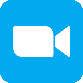 ZOOM
Zoom es conocida por su facilidad de uso, video y audio de alta calidad, uso compartido de pantalla y capacidades de grabación. Ofrece funciones como fondos, salas para grupos pequeños y alojamiento de webinars.
Es versátil y adecuada para empresas de todos los tamaños e industrias. Es la mejor opción para reuniones de equipo, webinars, presentaciones de ventas y reuniones con clientes. Click here for a link to Zoom
Herramientas para Conferencias Virtuales
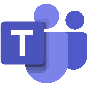 MICROSOFT TEAMS
Teams se integra en el conjunto de aplicaciones de Microsoft 365 que proporciona una amplia gama de herramientas empresariales. Ofrece chat, videoconferencia, intercambio de archivos y edición colaborativa de documentos.
Esta plataforma es la mejor para la comunicación interna del equipo, la colaboración en proyectos y aquellos que confían en las aplicaciones de Microsoft. Click here for a link to Microsoft Teams
CISCO WEBEX
Proporciona videoconferencias de alta calidad, uso compartido de pantalla e integraciones con herramientas de productividad. Es conocido por su seguridad y gran capacidad para reuniones. 
Es de las mejores para empresas y negocios con un enfoque en la seguridad y la colaboración. Se prefiere en sectores en los que la privacidad de los datos es una de las principales preocupaciones, como la sanidad o las finanzas. Click here for a link to WEBEX
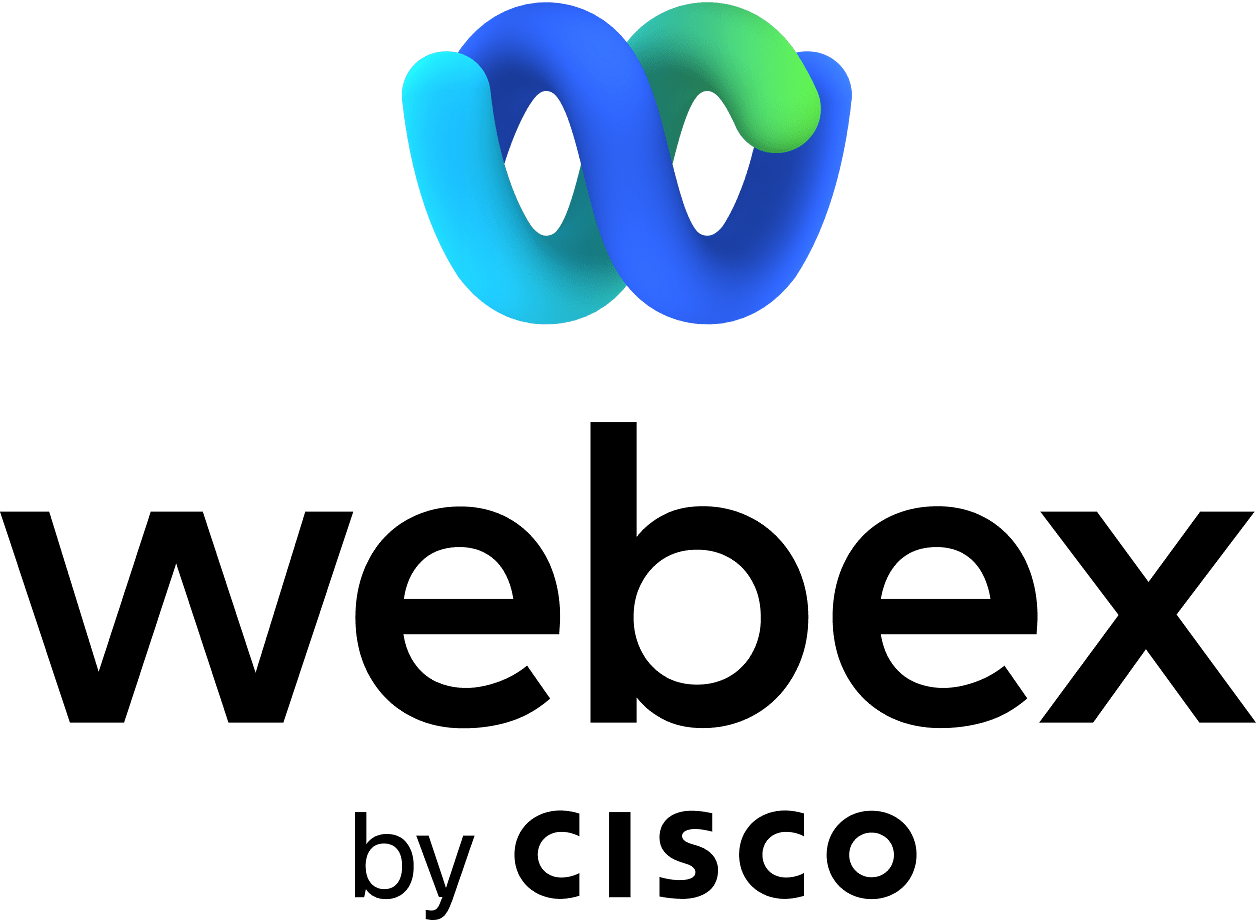 Herramientas para Conferencias Virtuales
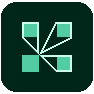 ADOBE CONNECT
Es conocido por sus sólidas funciones, que incluyen aulas virtuales, webinars y salas para grupos pequeños. Ofrece opciones interactivas y atractivas para compartir contenido.
Es ideal para la educación, la capacitación o aquellas empresas que requieren eventos virtuales y webinars altamente interactivos. Click here for a link to Adobe Connect.
ZOHO MEETING
Zoho Meeting ofrece webinars, reuniones online y funciones para compartir pantalla. Se integra a la perfección con otras aplicaciones de productividad y colaboración de Zoho.
Esta plataforma es muy asequible y ofrece una solución sencilla para reuniones online y webinars. Click here for a link to Zoho.
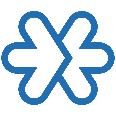 Herramientas para Conferencias Virtuales
BIGBLUEBUTTON
Es una plataforma de conferencias virtuales de código abierto diseñada para el aprendizaje en línea. Ofrece funciones como el uso compartido de pizarras, el uso compartido de documentos, las salas para grupos pequeños y las encuestas integradas.
Esta plataforma es la mejor para aprender sobre el desarrollo de videojuegos o para cualquier tipo de contenido de e-learning. Click here for a link to BigBlueButton.
BLACKBOARD LEARN
Está diseñada para el sector educativo. Ofrece un sólido sistema de gestión del aprendizaje para mejorar la formación y el desarrollo de los empleados. También ofrece a las pymes una plataforma centralizada para la formación, la colaboración y la retención de conocimientos, lo que mejora las habilidades y la comunicación de los empleados.
Esta plataforma es la mejor para talleres virtuales interactivos o e-learning. Click here for a link to Blackboard Learn.
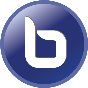 Una App no tan conocida: DISCORD
Discord es una plataforma de comunicación que originalmente fue diseñada para jugadores, pero ha ganado popularidad para reuniones de negocios y colaboraciones. Sin embargo, su idoneidad para estas depende de la naturaleza de la empresa y de sus necesidades específicas. 
Algunos de los beneficios que aporta es su interfaz, funciones de chat de voz y vídeo adecuadas para reuniones (supresión de ruido, cancelación de eco...), el uso compartido de archivos y la personalización de servidores, canales y roles, lo que lo hace adaptable.
Algunos factores a tener en cuenta son::                                             
Seguridad - Si bien Discord ofrece funciones de seguridad, puede que no sea tan seguro como las herramientas especializadas de comunicación empresarial. 
Profesionalismo – Los orígenes de Discord en el mundo de los juegos pueden no alinearse con el profesionalismo esperado en algunos entornos corporativos. Es esencial asegurarse de que el entorno de la plataforma coincida con su cultura empresarial.
Integración - Es posible que Discord no se integre tan perfectamente con otras herramientas y software empresarial como las plataformas dedicadas a la comunicación empresarial.
Escalabilidad - Discord puede no ser la mejor opción para empresas muy grandes con amplias necesidades de comunicación y colaboración. 		                                          Click here for a link to Discord
05
FOMENTAR EL ÁNIMO DEL EQUIPO/ REDES DE APOYO
El Poder de las Redes de Apoyo en el Trabajo en Remoto
Actualmente en el teletrabajo, crear un sentido de pertenencia y apoyo para los empleados es esencial.
Una red de apoyo en el contexto del teletrabajo se refiere al sistema de conexiones, tanto profesionales como personales, que brindan aliento, asistencia y una red de seguridad para los empleados mientras se enfrentan a los desafíos de trabajar desde varios lugares. 
Establecer y mantener redes de apoyo para sus teletrabajadores no es solo un acto de buena voluntad, es una necesidad estratégica. Estas redes son las que conectan a los empleados en remoto del equipo, fomentan la colaboración y elevan el bienestar individual y colectivo. Negarse a crear u ofrecer dicho apoyo puede tener varias consecuencias perjudiciales.
Las Consecuencias de Desatender las Redes de Apoyo
Aislamiento y Agotamiento
Los teletrabajadores, por la propia naturaleza de su trabajo, pueden sentirse aislados y desconectados del mundo. Este aislamiento puede conducir al agotamiento, disminuyendo el bienestar general y la productividad.
Disminución de la Moral
La falta de redes de apoyo puede resultar en una disminución de la moral entre los miembros del equipo, lo que conduce a una reducción del compromiso y el entusiasmo por el trabajo.
Fallas de Comunicación
Sin redes de apoyo, la comunicación entre los teletrabajadores puede volverse dispersa e ineficiente. Esto puede dificultar la colaboración y el flujo de información.
Las Consecuencias de Desatender las Redes de Apoyo
Desafíos de Salud Mental
El aislamiento y la falta de redes de apoyo pueden contribuir a problemas de salud mental, como la ansiedad y la depresión, que afectan negativamente a la capacidad del empleado para trabajar eficazmente.
Altas Tasas de Rotación de Personal
Los empleados aislados son más propensos a sentirse desconectados y pueden buscar oportunidades de trabajo nuevas. Las rotaciones pueden ser costosas para las empresas.
Productividad Reducida
Los empleados remotos que enfrentan desafíos sin ayuda pueden experimentar una reducción de la productividad debido al aumento de los niveles de estrés y la falta de recursos para superar los obstáculos.
Ventajas de Crear Redes de Apoyo
Mejora el Bienestar
Las redes de apoyo ofrecen un sentido de pertenencia y apoyo emocional, lo que aumenta el bienestar mental y emocional de los teletrabajadores.
Fomenta la Colaboración
Estas redes facilitan una mejor colaboración al crear un espacio para compartir ideas, resolver problemas juntos y fomentar un sentido de trabajo en equipo.
Eleva la Moral y la Productividad
Cuando se sienten apoyados y valorados, la moral mejora, lo que lleva a una mayor satisfacción y lealtad en el trabajo. No solo eso, es probable que los empleados comprometidos y contentos sean más productivos. 
Retención y Reclutamiento
Un entorno de teletrabajo de apoyo facilita la retención de los mejores talentos y la atracción de nuevos empleados. Es una ventaja competitiva en el mercado laboral.
Cómo Construir y Mantener una Red de Apoyo
Definir el Propósito
Es importante aclarar el propósito y determinar si es para el desarrollo profesional, el apoyo emocional, el intercambio de habilidades o una combinación de estos.
Identificar a los Actores Clave
Identifique a las personas dentro de la organización que estén entusiasmadas por participar y contribuir a esta red. Estos pueden ser líderes de equipo, mentores o empleados experimentados.
Establecer Objetivos Claros
Definir cuáles son los resultados deseados y cómo se medirá el éxito.
Establecer Canales de Comunicación
En el módulo se proporcionan algunas herramientas y canales de comunicación“Herramientas para conferencias virtuales”.
Cómo Construir y Mantener una Red de Apoyo
Crea un Ambiente Acogedor
Fomentar una cultura de inclusión, confianza y respeto hará que todos se sientan cómodos compartiendo sus pensamientos y experiencias.
Tener Reuniones Periódicas
Programe reuniones periódicas, ya sean semanales, quincenales o mensuales. La consistencia es clave para mantener el compromiso.
Discusiones Estructuradas
Tener discusiones estructuradas durante las reuniones. Esto podría incluir compartir logros, discutir desafíos o aprender de oradores invitados. 
Programas de Mentoría
Establecer programas de mentoría para guiar a los recién llegados o a los que buscan crecimiento profesional.
Proporcionar Recursos
Ofrecer acceso a recursos, materiales de capacitación o expertos ayuda a los empleados a alcanzar sus objetivos. Esto podría incluir sesiones de concentración plena u otras formas de promover el bienestar.
Cómo Construir y Mantener una Red de Apoyo
Fomentar el Diálogo Abierto
Promover conversaciones abiertas y honestas alienta a los empleados a expresar sus pensamientos, preguntas e inquietudes.
Mecanismo de Retroalimentación
Implemente un mecanismo de retroalimentación para recopilar sugerencias de mejora y evalúe regularmente la eficacia de la red.
Interacciones Sociales
Equilibra las discusiones profesionales con las interacciones sociales. Las pausas para el café o las reuniones informales pueden ayudar a establecer conexiones personales. Para obtener más inspiración, puede consultar la sección de “Actividades”. 
Apoyar la Diversidad y la Inclusión
Garantice que la red acoja y apoye a personas de diversos orígenes y culturas.
Cómo Construir y Mantener una Red de Apoyo
Celebra los Logros
Reconocer y celebrar los logros, reconocer las contribuciones y los hitos de los miembros de la red.
Adaptarse y Evolucionar
Sea abierto a la hora de ajustar la estructura y las actividades de la red en función de los comentarios y las necesidades cambiantes. La flexibilidad es clave para el éxito a largo plazo.
Promover el Autocuidado
Anima a los miembros a priorizar el autocuidado y el bienestar. Proporcionar recursos para ello.
Oportunidades de Desarrollo Profesional
Ofrecer oportunidades para el desarrollo de habilidades y el crecimiento profesional dentro de la red. Considere la posibilidad de organizar talleres, webinars o sesiones de formación.
06
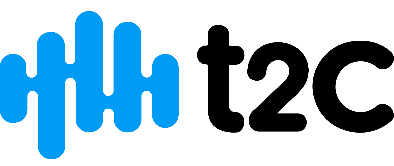 CASO DE ESTUDIO:T2CLIENT
Caso de estudio: Adopción de la conexión y el compromiso virtuales - Technology 2 Client
Introducción
Technology2Client (T2C) es una empresa de servicios tecnológicos con sede en Barcelona, España, especializada en soluciones informáticas y desarrollo de software. Empezó en 2003 y su plantilla está compuesta mayoritariamente por consultores tecnológicos con un alto grado de experiencia y especialización.
Cuando la pandemia de COVID-19 interrumpió las prácticas laborales tradicionales y obligó al teletrabajo, T2C se enfrentó al desafío de mantener la cohesión, la moral y el compromiso del equipo. La compañía reconoció la importancia de mantenerse conectado y promover un ambiente de trabajo positivo durante este periodo.
Desafío
El cambio repentino al trabajo remoto presentó varios desafíos:
Aislamiento y Desconexión: Los empleados estaban aislados y las actividades tradicionales de formación de equipos ya no eran posibles.
Mantener la Moral del Equipo: T2C se preocupó por mantener a su equipo motivado y conectado, especialmente con la incertidumbre de la pandemia.
Compromiso Creativo: La empresa necesitaba formas creativas de involucrar a los empleados y reducir los sentimientos de aislamiento.
Caso de estudio: Adopción de la conexión y el compromiso virtuales - Technology 2 Client
Soluciones
T2C decidió utilizar "Gather", una plataforma que permite a los usuarios crear espacios virtuales donde los empleados pueden interactuar de una manera divertida y atractiva. La compañía también introdujo actividades como concursos de bingo y sombreros para mantener al equipo conectado y fomentar un sentido de comunidad.
Implementación
Oficina Virtual en Gather: T2C configuró una oficina virtual en la plataforma Gather, replicando el diseño de la oficina física para crear una sensación de familiaridad. Los empleados podían navegar por el espacio virtual e interactuar con sus compañeros mediante avatares. Una vez que se acercaron a sus colegas, pudieron ver su cámara y hablar con ellos. También podían compartir pantalla, por lo que funcionó bien replicar a todo el equipo asistiendo a una reunión en persona. (Attached video from Gather)
Juegos en línea: Durante las tardes, los empleados de T2Client organizaban reuniones para jugar a juegos móviles como COD mobile y Among Us.
Ejemplos de la plataforma Gather en acción:
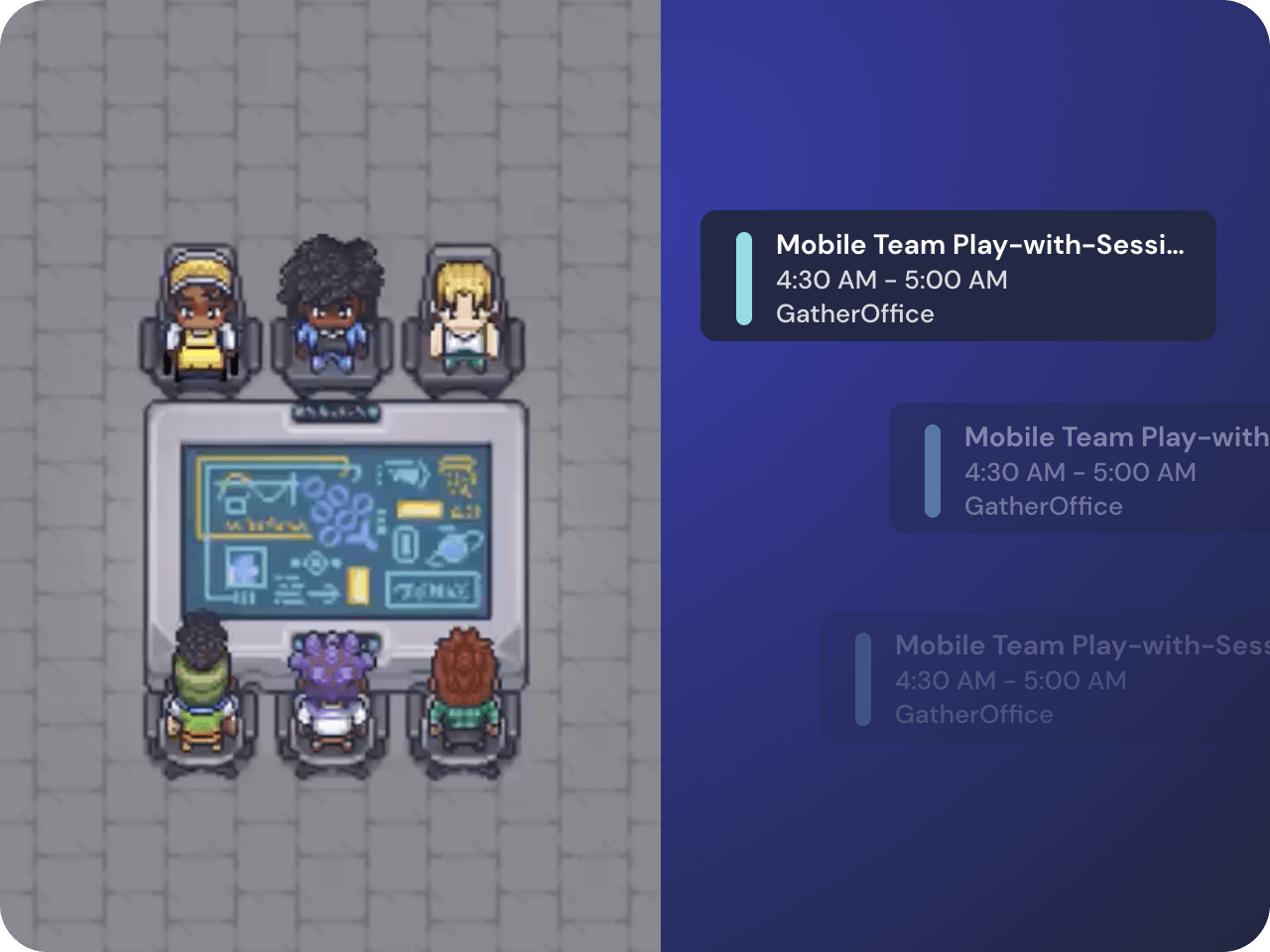 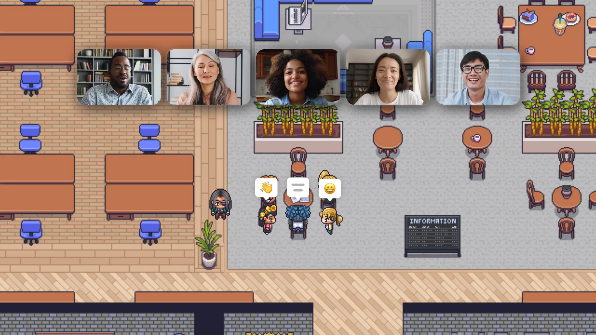 Caso de estudio: Adopción de la conexión y el compromiso virtuales - Technology 2 Client
Bingo: Los viernes se organizaban sesiones regulares de bingo. El juego fomentaba la competencia amistosa y brindaba oportunidades para bromas alegres.
Concursos de Sombreros: De vez en cuando se celebraban concursos de sombreros. Los empleados usaban sombreros creativos durante las reuniones virtuales, lo que agregaba un elemento de diversión y creatividad a las videollamadas. Se otorgaron premios a los sombreros más ingeniosos y divertidos.
Resultados
La introducción de Gather y las actividades virtuales tuvieron varios resultados positivos:
Mejora de la Moral del Equipo: Los empleados informaron sentirse más conectados y comprometidos, a pesar de la distancia física. Las actividades virtuales trajeron un sentido de unión y camaradería.
Mejora del Bienestar Mental: T2C observó un aumento en el bienestar de los empleados y una reducción en los sentimientos de aislamiento y estrés, lo cual fue esencial durante los tiempos difíciles de la pandemia.
Aumento de la Creatividad: Los concursos de sombreros y los espacios temáticos de Gather animaron a los empleados a aprovechar su creatividad, fomentando un entorno de trabajo positivo e innovador.
Case Study: Embracing Virtual Connection and Engagement - Technology 2 Client
Aumento de la Productividad: Las actividades tuvieron un impacto positivo en la productividad y la motivación, y los empleados mostraron un compromiso renovado con su trabajo.
Lecciones Aprendidas
La experiencia de T2C destaca varias lecciones clave para las organizaciones que enfrentan desafíos similares:
Adaptabilidad: Adoptar soluciones innovadoras y adaptarse a las circunstancias cambiantes es esencial para mantener un entorno de trabajo positivo.
La Conexión es Importante: Mantener las conexiones entre los empleados es crucial para el bienestar y la productividad en situaciones de trabajo remoto.
Equilibrio entre la Diversión y el Trabajo: La combinación de plataformas relacionadas con el trabajo como Gather con actividades creativas y divertidas puede fomentar un entorno de trabajo remoto dinámico y atractivo.
Participación de los Empleados: Involucrar a los empleados en el proceso de toma de decisiones y en la planificación de actividades puede garantizar que las actividades sean agradables y significativas.
RELLENE EL CUESTIONARIO
Sigue nuestro
camino
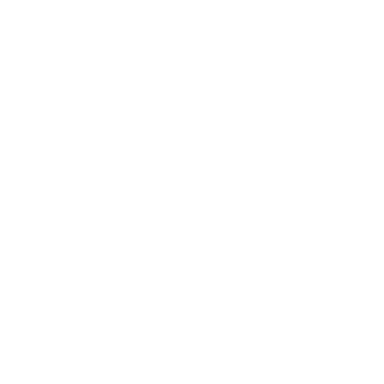 www.digiworkwell.eu